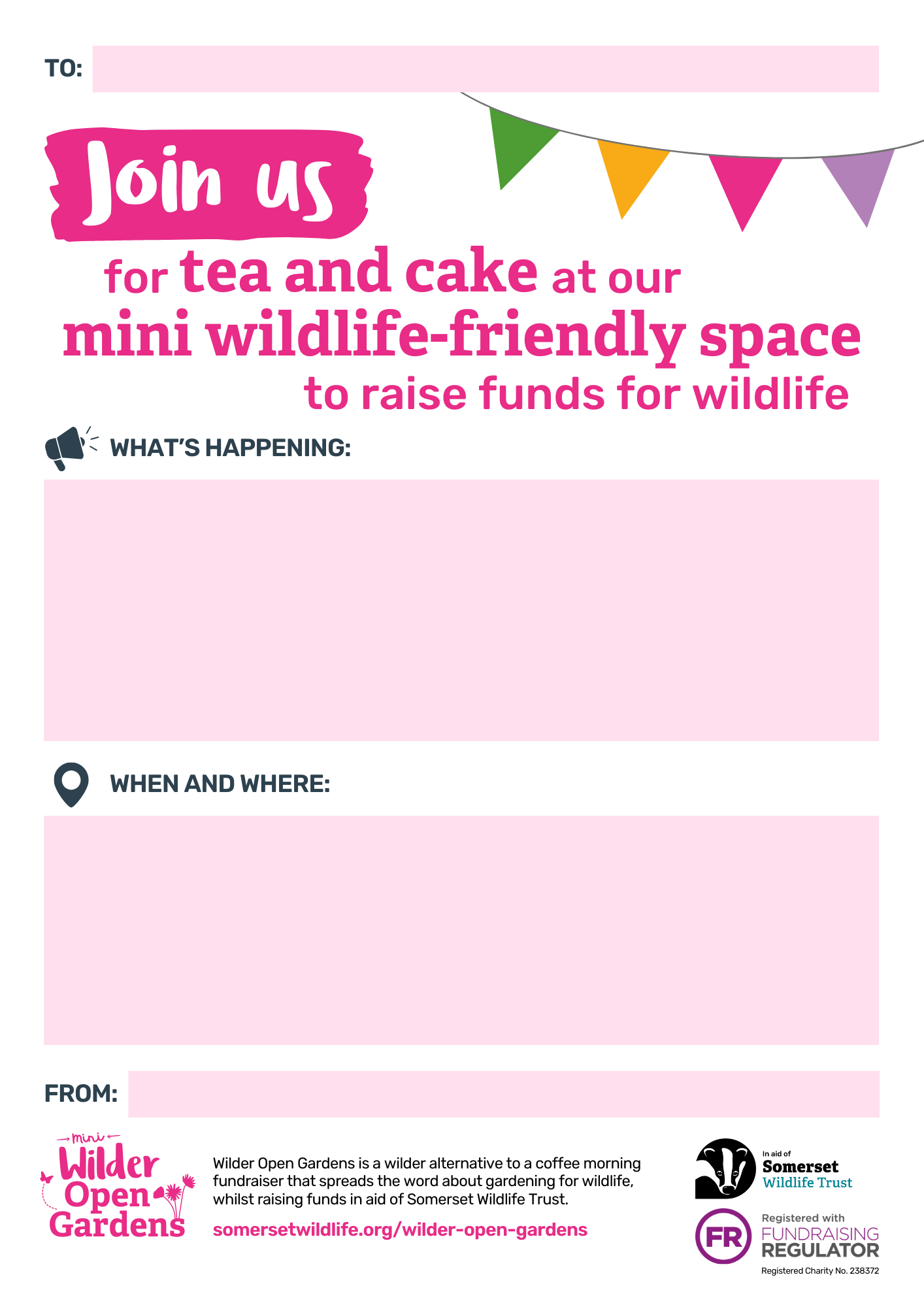 [Name]
Join us for tea and cake in the garden to help us raise vital funds for wildlife and see how you can make a few changes for nature in your own outdoor spaces. Plant sale & Tombola too.
Date
Time
Address
Address
[Name]